Missionary Care：Dear God, we are thankful for Your delegation of our missionary, Joe Ling, to multiple tasks while he is staying back locally. He is leading the Nepali ministry online while looking after the local inland ministry and also pastoring a church. The pastor-in-charge will be leaving for further studies and he will soon shoulder the task of a solo pastor. At times, he feels inadequate for his tasks. We are however thankful as Your grace is
Cont...
enough for him. We pray for the power of the Holy Spirit to be upon him. May he experience Your clear guidance. May he be granted the ability of speech as Peter’s during the Pentecost. We pray that the Native and Chinese believers will be edified by his every sermon. We also pray that You will open the way and prepare a visa platform for him to return to Nepal for missions. In Jesus Christ's name we pray, Amen.
Missionary Care
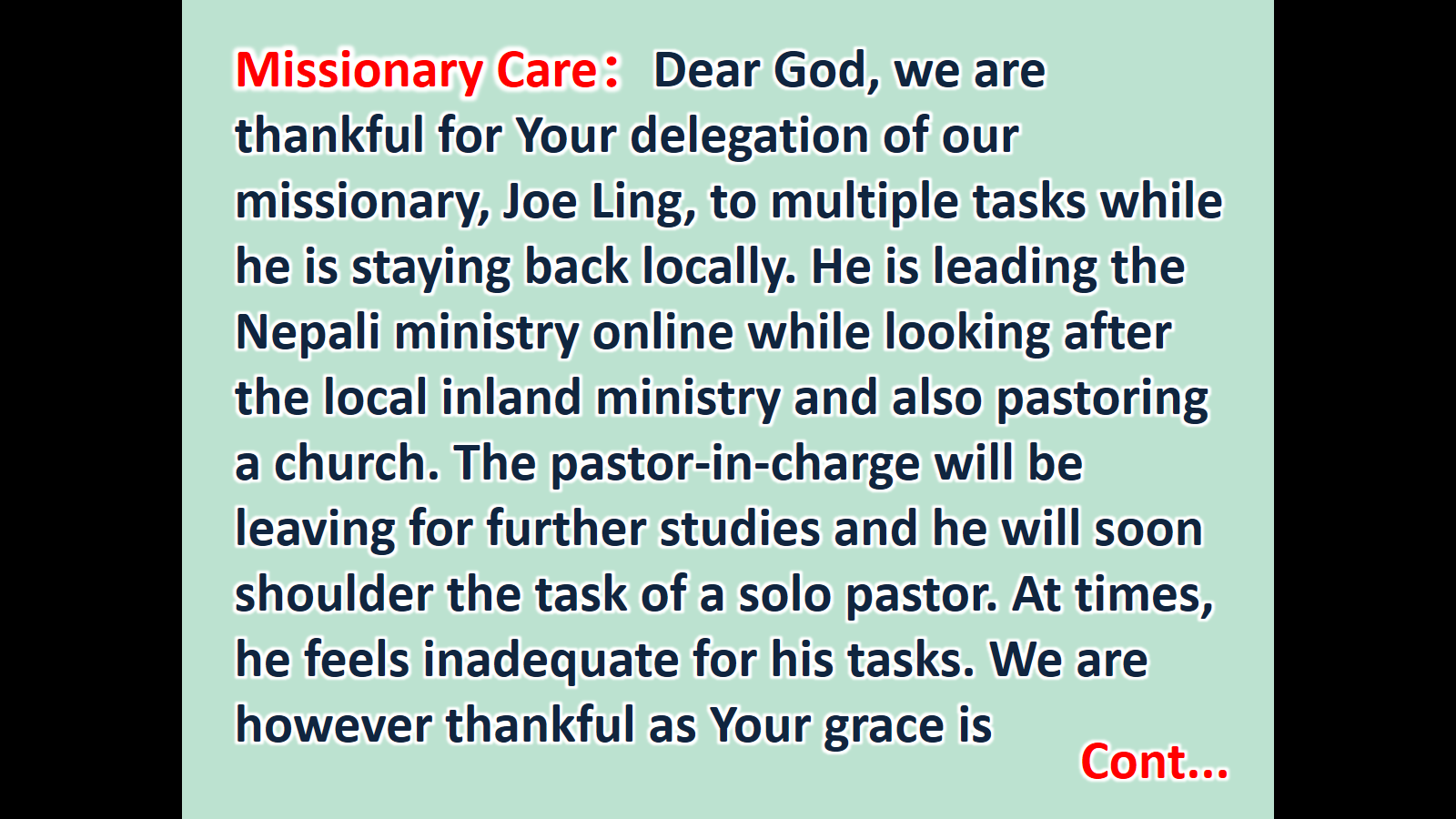 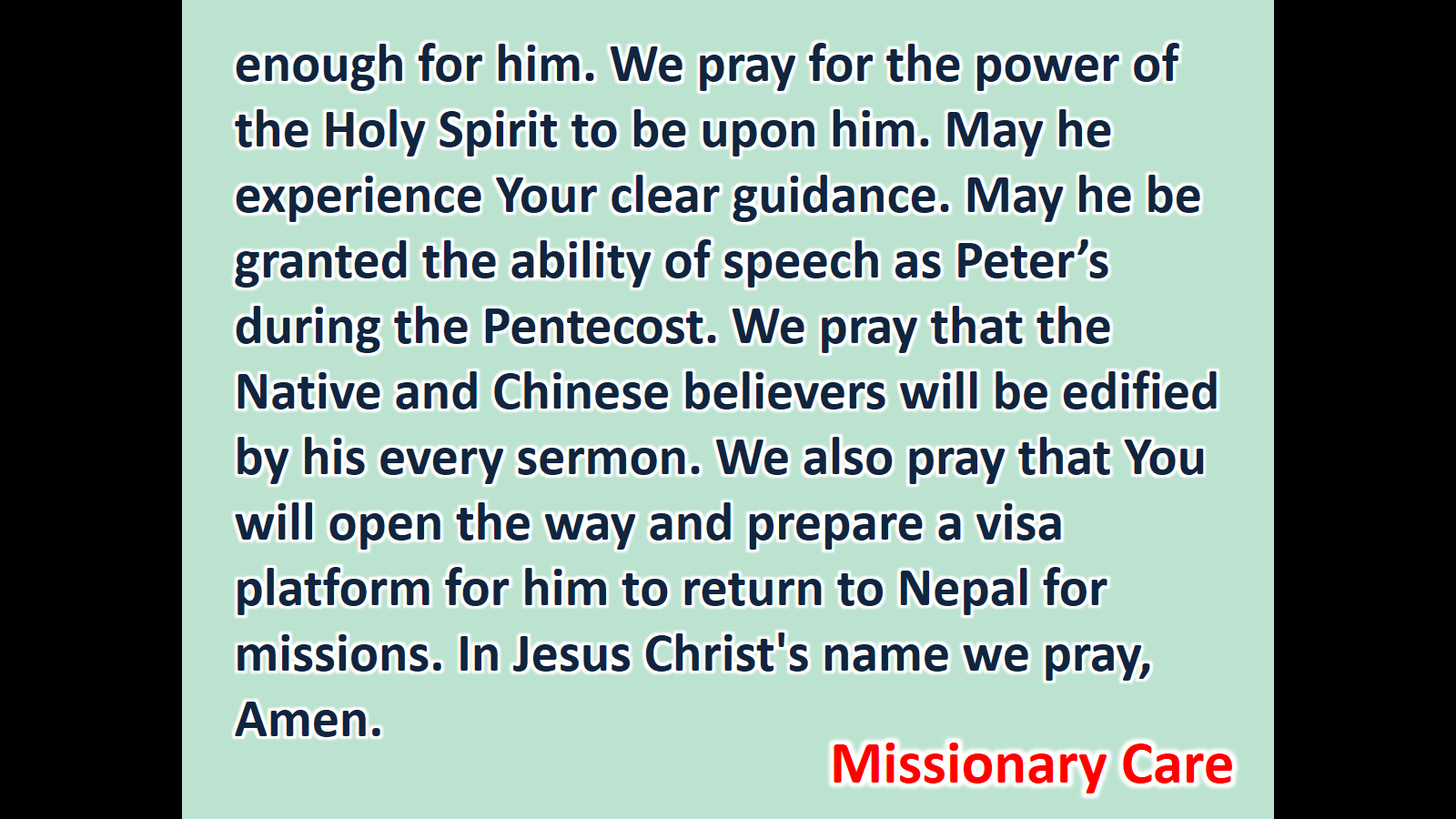